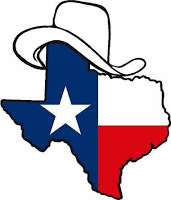 TX SET
Update to RMS
February 2, 2016
Texas SET January Meeting Update
Elections
Chair: Diana Rehfeldt, TNMP
Vice Chair: Kyle Patrick, NRG
TMTP Changes (Vote Requested)
SCR786 Retail Market Test Environment—Joint TDTMS / Texas SET Discussion
SIM Date Elimination Beginning Flight 0616
TDTMS / Texas SET Joint Discussions—Texas SET Day-2 Meeting
Texas SET January Meeting Update
Texas SET Swimlane Review
Flight 0216 ERCOT Review
Recommended Script Changes (IBANK03 / IBANK04)
Safety NET Timeline Revisions
Cancellation Window Change—Issue Review
Next Meeting
February 17th and 18th ERCOT MET Center
2015 Accomplishments
Nodal Protocol Revision Requests (NPRR)s: 
NPRR668, Updates to Texas SET Implementation Guide Process
Posted 11/21/14
Board Approved 6/9/15
Retail Market Guide Revisions (RMGRR)s: 
RMGRR126, Additional ERCOT Validations for Customer Billing Contact Information File 
Submitted 10/10/14
Board Approved 4/14/15
RMGRR128, Reinstate Critical Care Status After Resolution of an Inadvertent Gain
Submitted 12/22/14
TAC Approved 3/26/15
RMGRR130, Alignment of Section 7, Market Processes with TDSP Terms & Conditions Tariff Effective 01/15/2015 and Adds New Appendix D3, TDSP’s Discretionary Services Timelines Matrix to Section 9, Appendices
Submitted 3/15/15
TAC Approved 7/30/15
4
2015 Accomplishments
Implemented Updated Streamlined Test Scripts 
Modified 2015 Flight Schedule and Developed 2016 Flight Schedule
Successfully Completed Three Flight Tests
Created New Texas Market Test Plan Aligning Market Processes to be Applied to all Future Flights Beginning in 2016
Reviewed and Updated the Texas Standard Electronic Transaction Implementation Guides Change Control Process and Re-evaluated Current Swimlanes. 
Texas SET Procedures Document Reviewed and Updated
Reviewed RMGRR132, NOIE Disconnect Reconnect Process as requested  by RMS and Provided Transactional Recommendation
5
[Speaker Notes: 2015 - Average Tasks per CR = 99.38
2014 - Average Tasks per CR = 157.08
2015 - 11 Days of In Flight Testing
2014 - 33 Days of In Flight Testing]
2016 Goals
Continue to Update Texas SET procedures, Retail Market Guide and Protocols as Directed by RMS
Analyze Issues as they are presented to Texas SET
Monitor Flight Testing and Recommend Changes to Scripts as Needed
Evaluate if there is a need for a Texas SET Release
Analyze and Provide Recommendations to ERCOT and TDTMS for the Implementation of SCR786, Retail Market Test Environment
Review the Texas SET Swimlanes and update as needed 
Review and Provide Recommendations to the Safety Net Timelines
Create New Entrant Procedures and Documentation
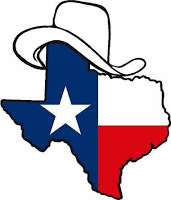 Any questions?
TX SET
7